UAL Outreach Quality Standard
Tony Davis

LinkedIn: @tonydavis
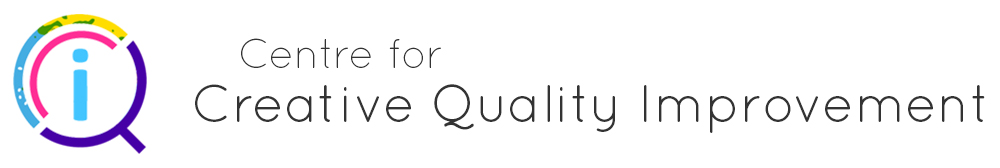 Quality Standard – Implementation Planning
What does the word ‘Standard’ mean to you?
Quality Standard – Implementation Planning
What does the word ‘Standard’ mean to you?

What does the phrase ‘Quality Standard’ mean to you?
Quality Standard – Implementation Planning
In an ideal world, the Quality Standard represents the unashamedly idealistic vision of how learners will be different as a result of the experiences you provide.
Quality Standard – Implementation Planning
In an ideal world, the Quality Standard represents the unashamedly idealistic vision of how learners will be different as a result of the experiences you provide. 

Gold Standard impact statements are:

	NOT a standard to meet
Quality Standard – Implementation Planning
In an ideal world, the Quality Standard represents the unashamedly idealistic vision of how learners will be different as a result of the experiences you provide. 

Gold Standard impact statements are:

	NOT a standard to meet

They’re:
to inspire teams to think about the stuff they do, and 
question whether the experiences they provide produce the magical difference for all learners.
Quality Standard – Implementation Planning
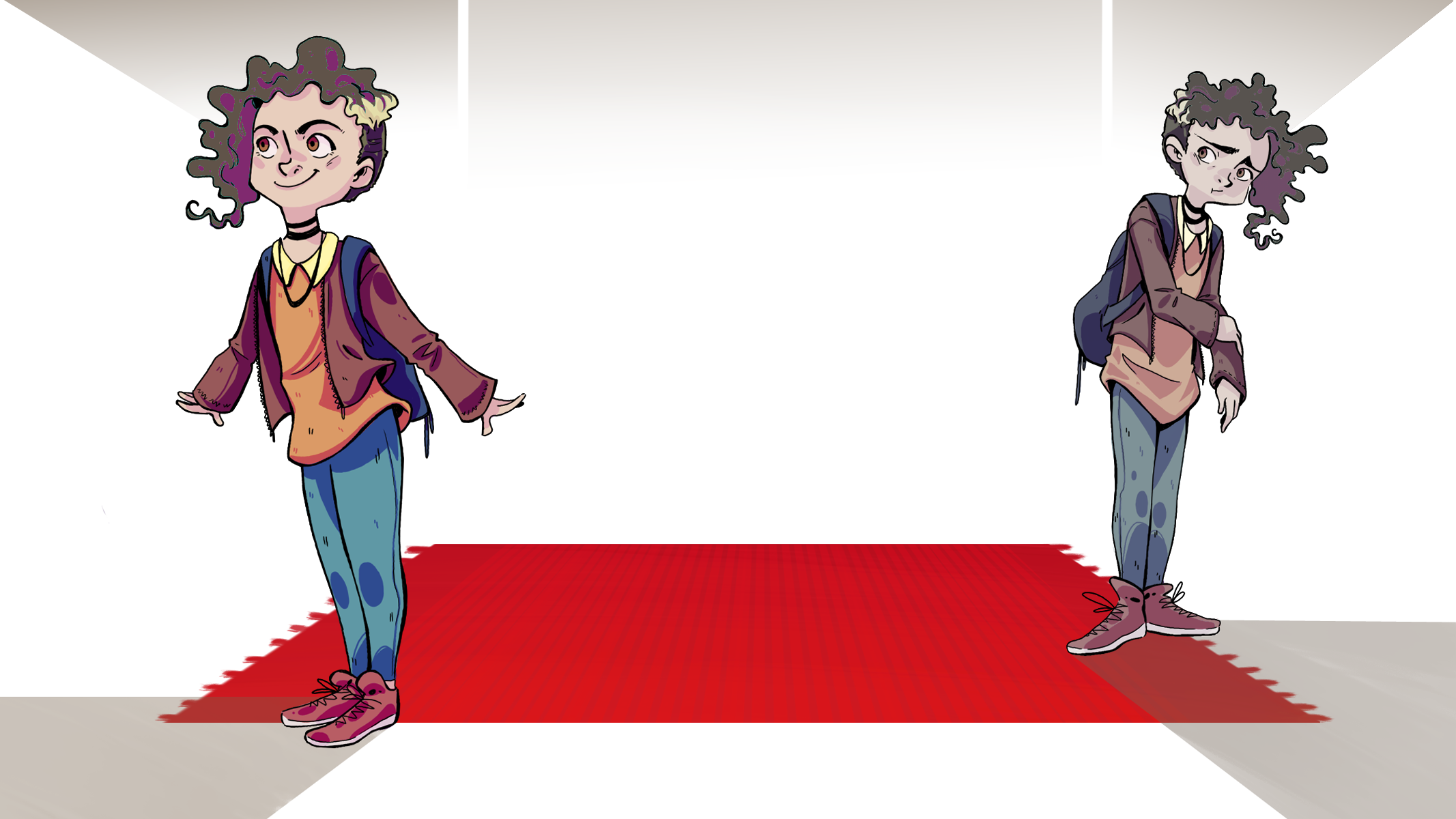 Quality Standard – Implementation Planning
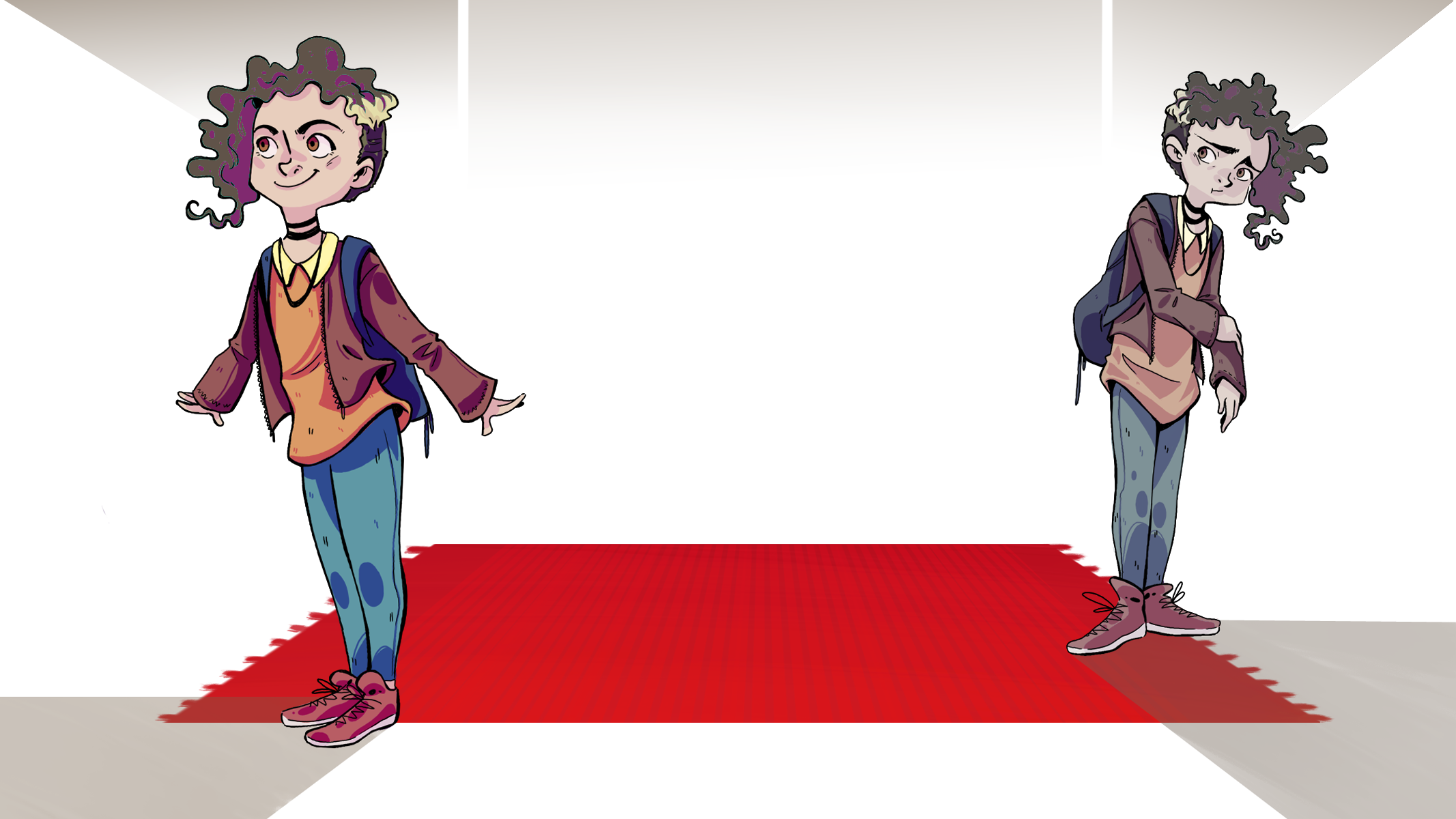 Stuff
Difference
Quality Standard – Implementation Planning
Quality Standard cannot be used to audit compliance or performance management
Quality Standard – Implementation Planning
Quality Standard cannot be used to audit compliance or performance management
QS Element 3.2.1

Through Insights, students understand the relationship between preliminary work and final outcomes. As a result, they focus more on the former. Preliminary work showcases the development of an artistic freedom that involves taking risks and exploring exciting ideas. Pressure is taken off final outcomes. Students’ final portfolios evidence this understanding well, to themselves and to recruiters.
Quality Standard – Implementation Planning
Creative Improvement Planning

Imagine you’ve seen a new job you’d like to apply for. The application form requires you to write a personal statement that evidences your skills. One of those skills is: 

•	critical reflection and quality improvement.
Quality Standard – Implementation Planning
Creative Improvement Planning

Task: 

plan a fabulous improvement project that takes the weakest aspect of the student experience you provide and makes it the very best.
Quality Standard – Implementation Planning
Creative Improvement Planning

https://www.ccqi.org.uk/resources/ual-outreach/ 

> UAL Outreach Quality Standard
Quality Standard – Implementation Planning
Can you imagine the successfully outcome?
Quality Standard – Implementation Planning
Can you imagine the successfully outcome?
Can you imagine what you did you achieve it?
Quality Standard – Implementation Planning
Can you imagine the successfully outcome?
Can you imagine what you did you achieve it?
Can you imagine enthusing the person that’s interviewing you for your new job with your story?
UAL Outreach Quality Standard
Tony Davis

LinkedIn: @tonydavis
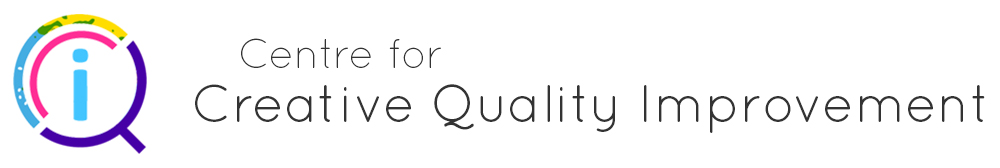